স্বাগতম
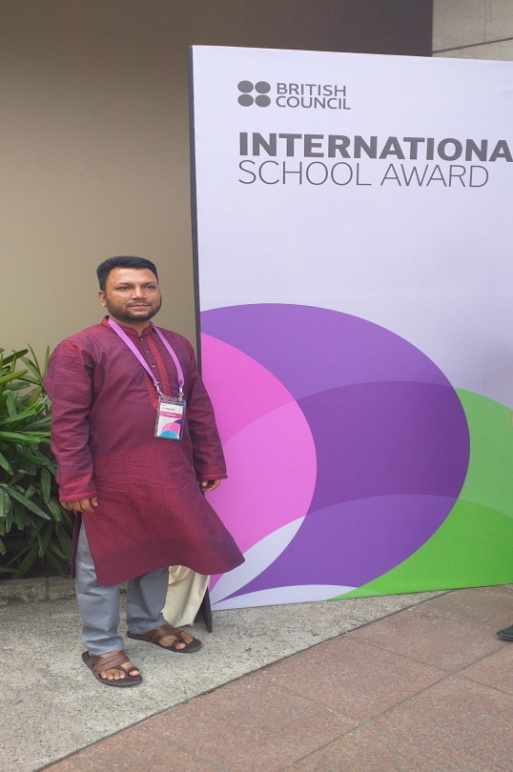 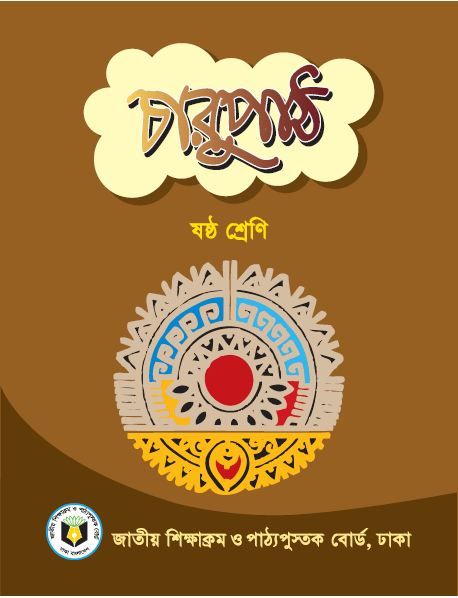 পরিচিতি
জুবায়ের আহমদ 
সহকারী শিক্ষক 
প্রগতি উচ্চ বিদ্যালয়
দক্ষিণ সুরমা,সিলেট
শ্রেণি : ৬ষ্ঠ 
বিষয় : বাংলা ১ম
সময় : ৫০ মিনিট
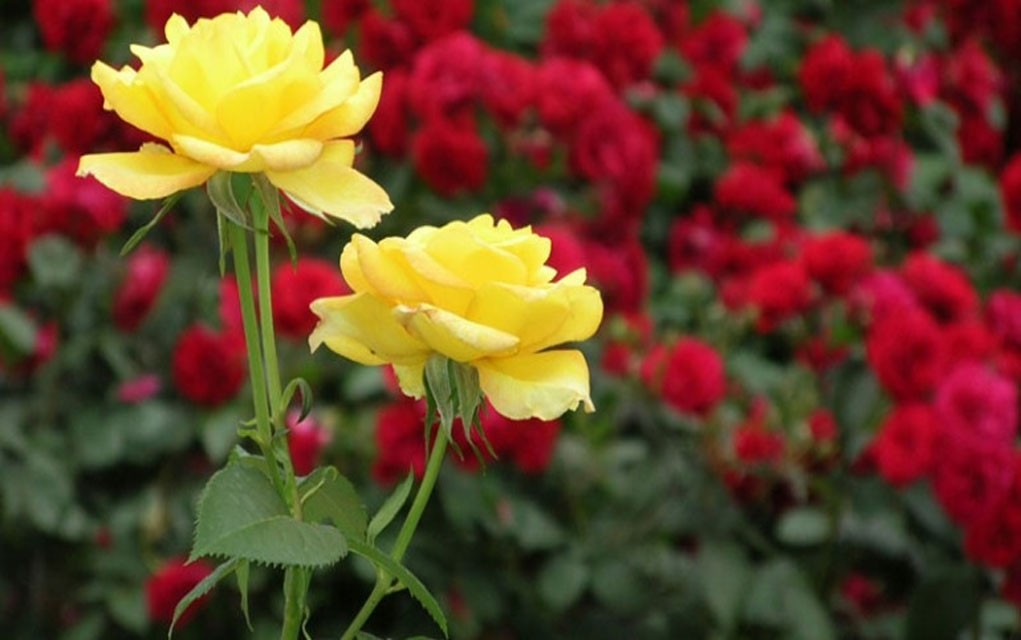 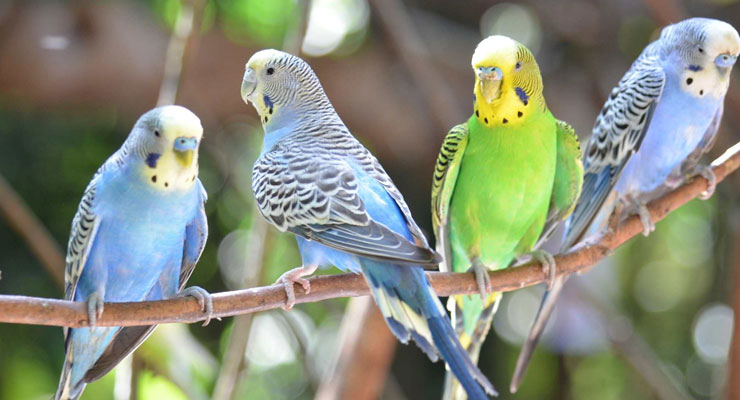 ২য় ছবিতে তোমরা কী দেখতে পাচ্ছ ?
১ম ছবিতে তোমরা কী দেখতে পাচ্ছ ?
পাখির কাছে ফুলের কাছে 
আল মাহমুদ
শিখনফল
এই পাঠ শেষে শিক্ষার্থীরা্‌………………..
১।কবি পরিচিতি বলতে পারবে ।
২।নতুন শব্দগুলো বাক্যে প্রয়েগ করতে পারবে  ।
৩।কবিতাটি শুদ্ধ উচ্চারণে আবৃতি করতে পারবে । 
৪।জড় প্রকৃতি আর জীব প্রকৃতির মধ্যে যে নিবিড় সম্পর্ক বিদ্যামান তা ব্যাখ্যা কতে পারবে।
জন্ম
১৯৩৬ সালে ব্রাহ্মণবাড়িয়া জেলার মোড়াইল গ্রামে
উল্লেখযোগ্য বই 
সোনালী কাবিন, কালের কলস 
লোক-লোকান্তর, আরব্য রজনীর রাজহাঁস
সাংবাদিকতা ও চাকরি ছিল পেশা
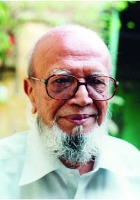 একুশে পদক, বাংলা একাডেমী পুরষ্কার 
ভূষিত
সম্পাদক
গণকন্ঠ, কর্ণফুলী
মৃত্যু
২০১৯ সালে
একক কাজ
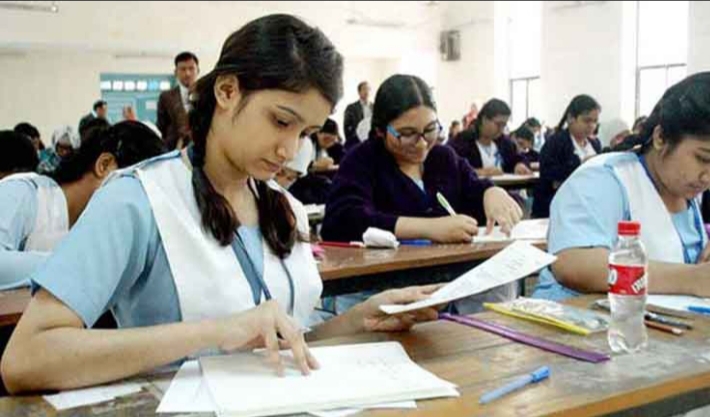 ১। আল মাহমুদ’র জন্ম কত সালে ?  
২। আল মাহমুদ কোন কোন পত্রিকার সম্পাদক  ছিলেন  ?
আর্দশ পাঠ
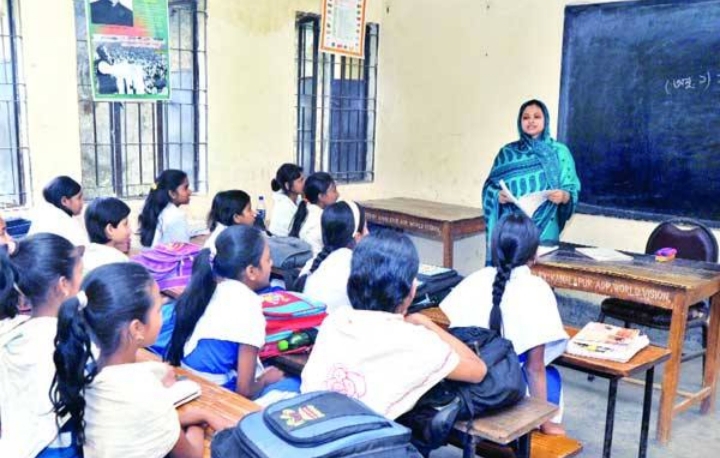 সরব পাঠ
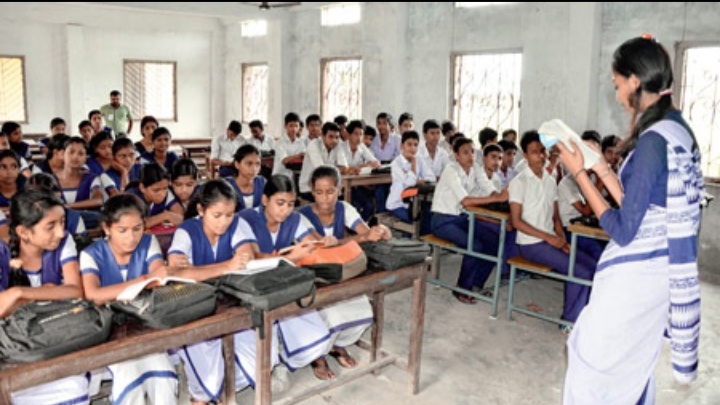 নতুন শব্দ ও বাক্য গঠন
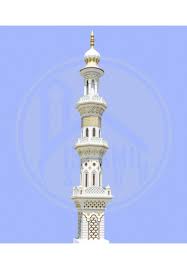 মিনার
মসজিদের উঁচু স্তম্ভ
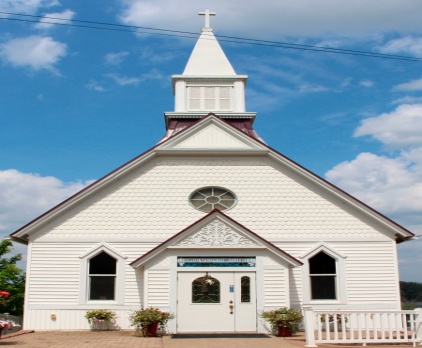 গির্জে
খ্রিষ্টানদের উপাসানালয়
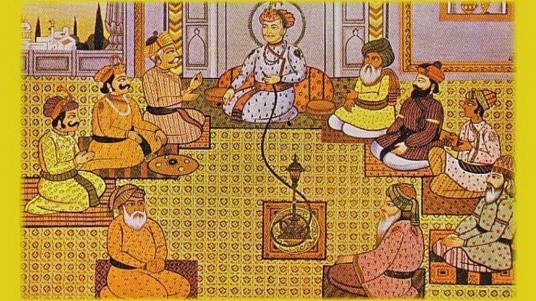 রাজসভা
দরবার
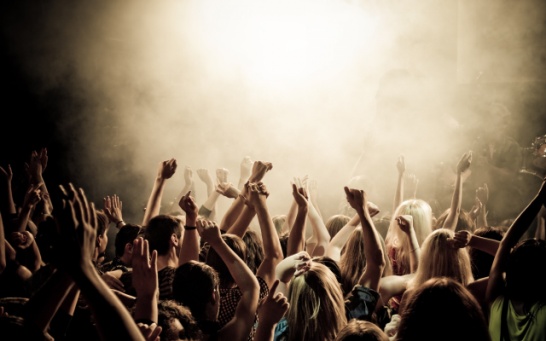 কলরব
কোলাহল
পাখির কাছে ফুলের কাছে 
আল মাহমুদ
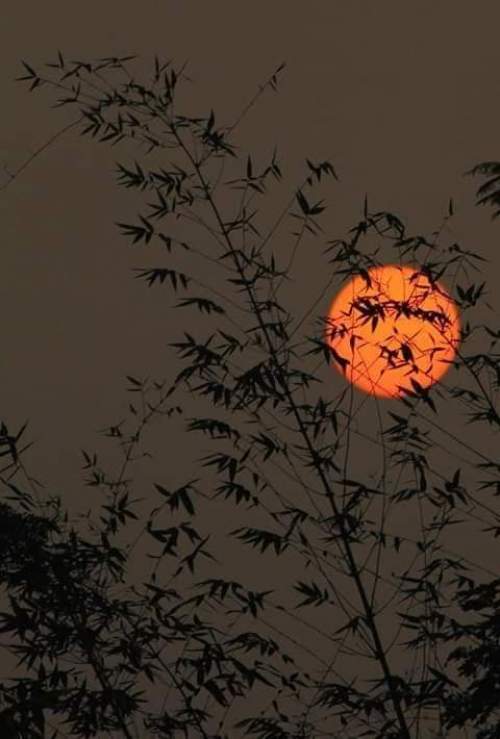 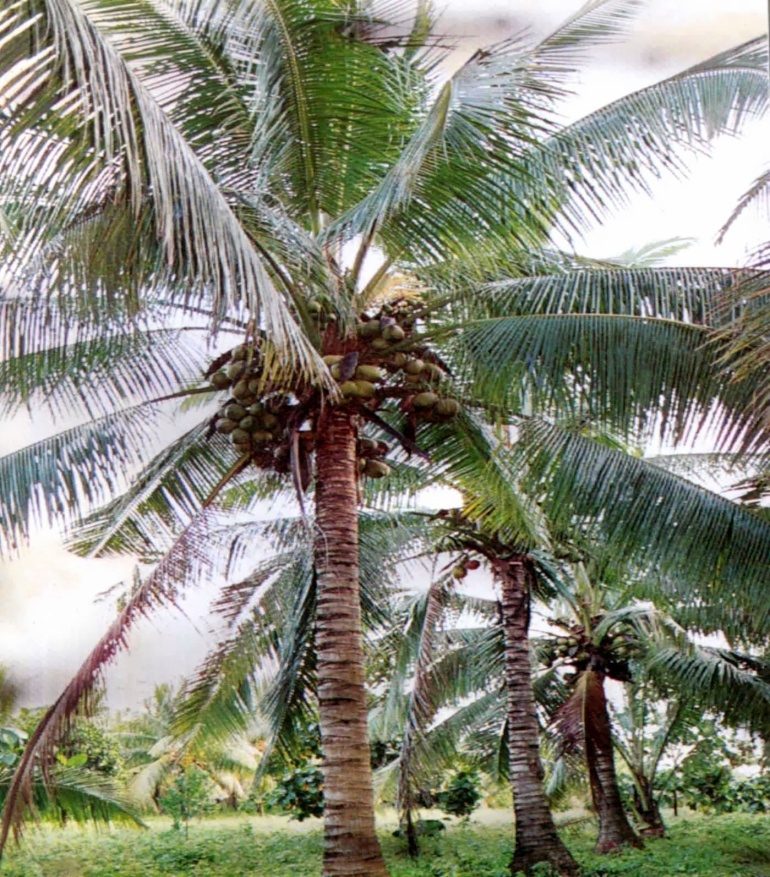 নারকেলের ঐ লম্বা মাথায় হঠাৎ দেখি কাল
ডাবের মত চাঁদ উঠেছে ঠান্ডা ও গোলগাল।
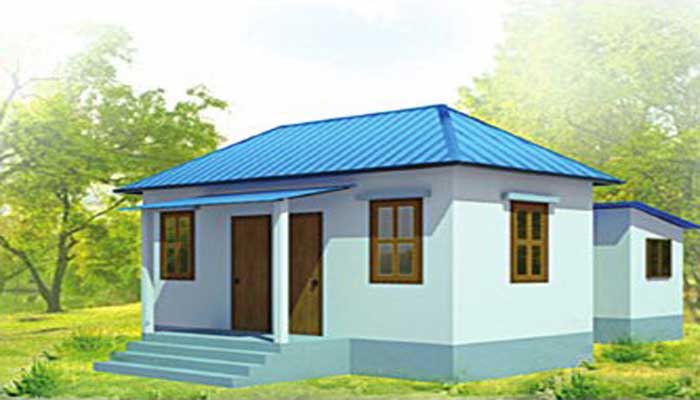 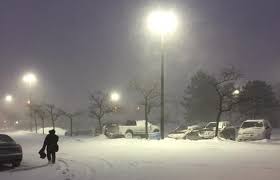 ছিটকিনিটা আস্তে খুলে পেরিয়ে গেলাম ঘর
ঝিমধরা এই মস্ত শহর কাঁপছিলো থরথর ।
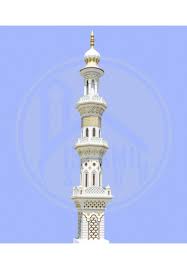 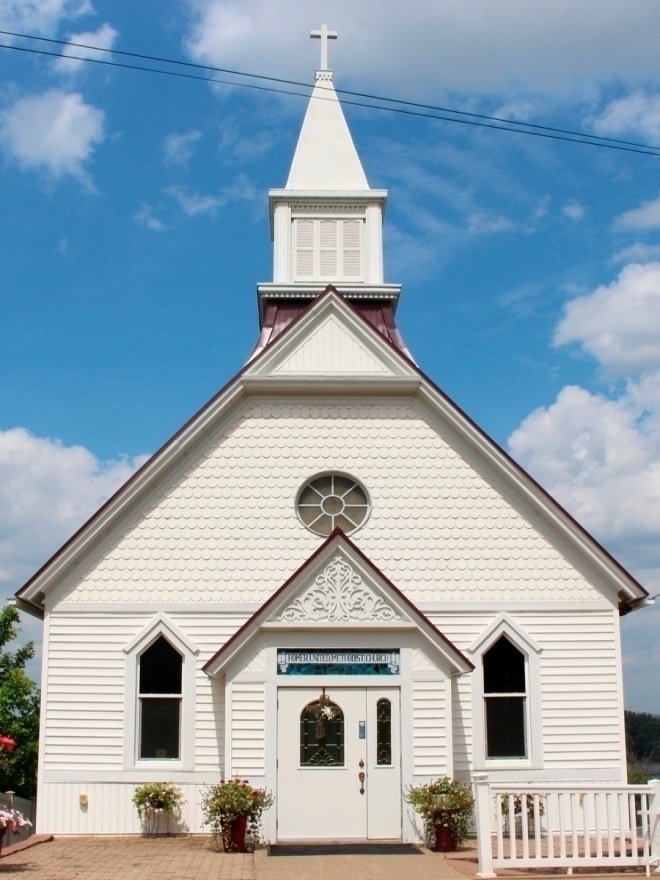 মিনারটাকে দেখছি যেন দাঁড়িয়ে আছেন কেউ,
পাথরঘাটার গির্জেটা কি লাল পাথরের ঢেউ ?
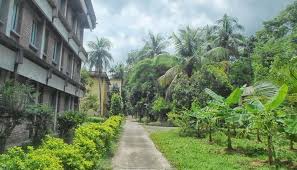 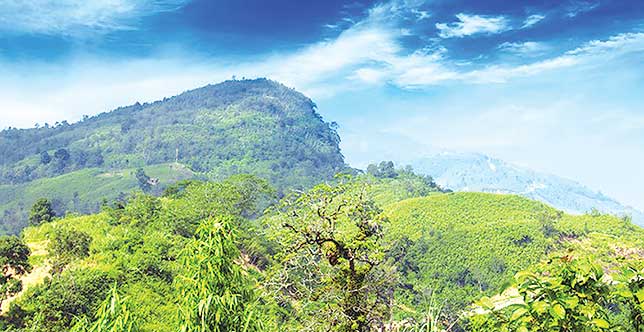 দরগাতলা পার হয়ে যেই মোড় ফিরেছি বাঁয়
কোথেকে এক উটকো পাহাড় ডাক দিলো আয় আয়
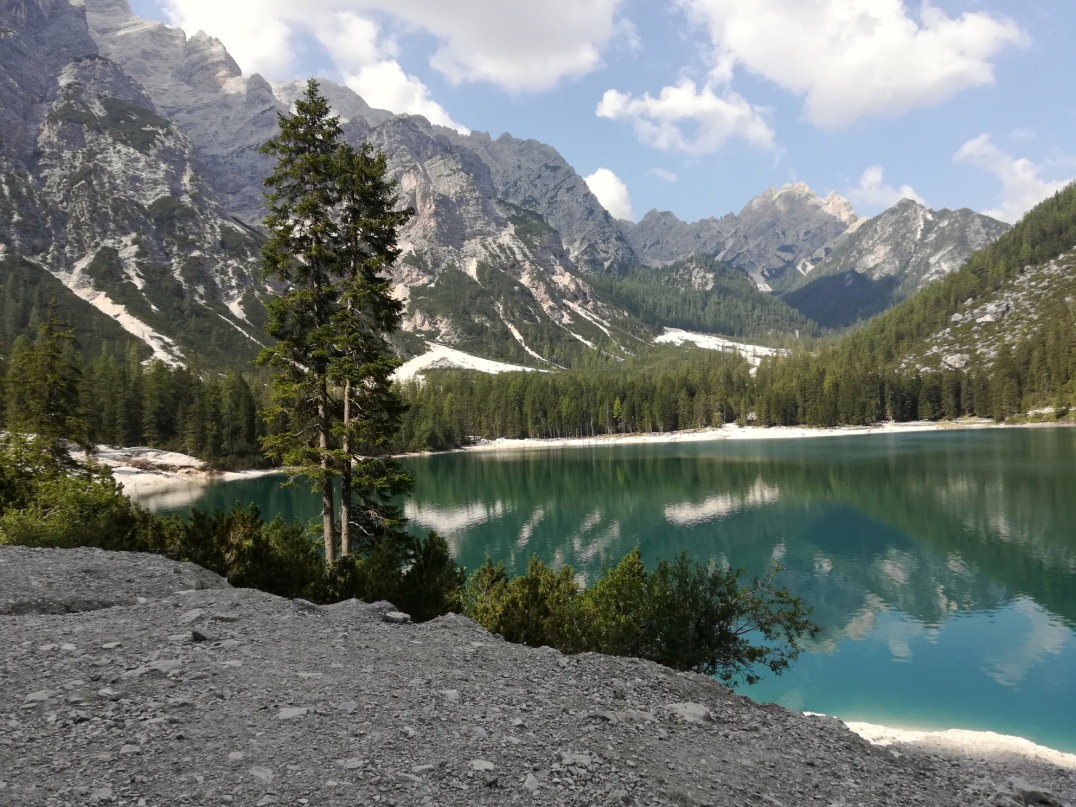 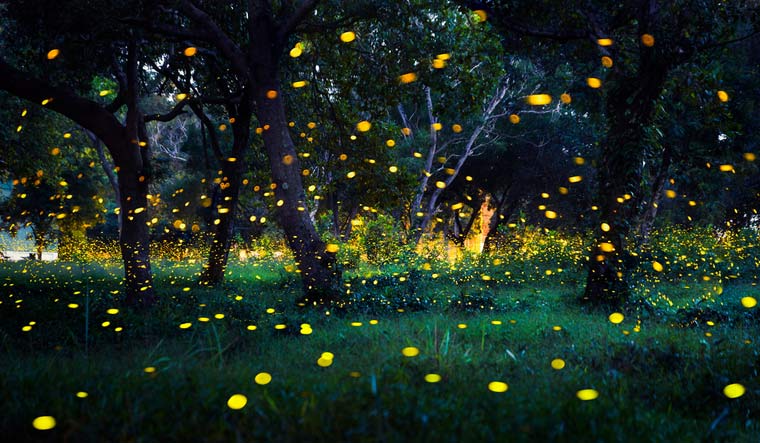 পাহাড়টাকে হাত বুলিয়ে লালদিঘির ঐ পাড়
এগিয়ে দেখি জোনাকিদের বসেছে দরবার ।
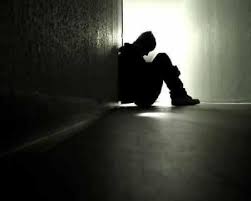 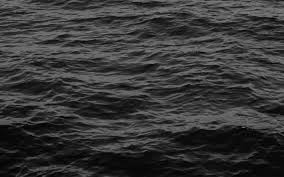 আমায় দেখে কলকলিয়ে দিঘির কালো জল
বললো,এসো,আমরা সবাই না-ঘুমানোর দল-
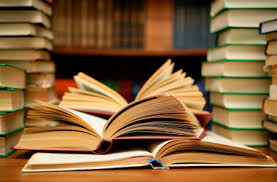 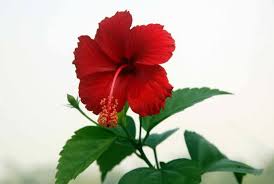 পকেট থেকে খোলো তোমরা পদ্য লেখার ভাঁজ
রক্তজবার ঝোঁপের কাছে কাব্য হবে আজ
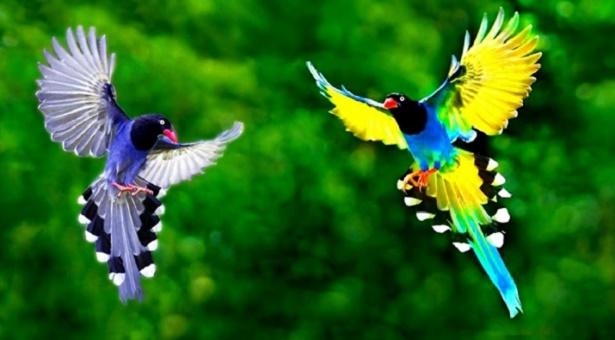 দিঘির কথায় উঠল হেসে ফুল পাখিরা সব
কাব্য হবে,কাব্য হবে-জুড়ালো কলরব ।
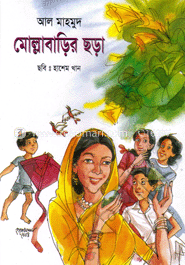 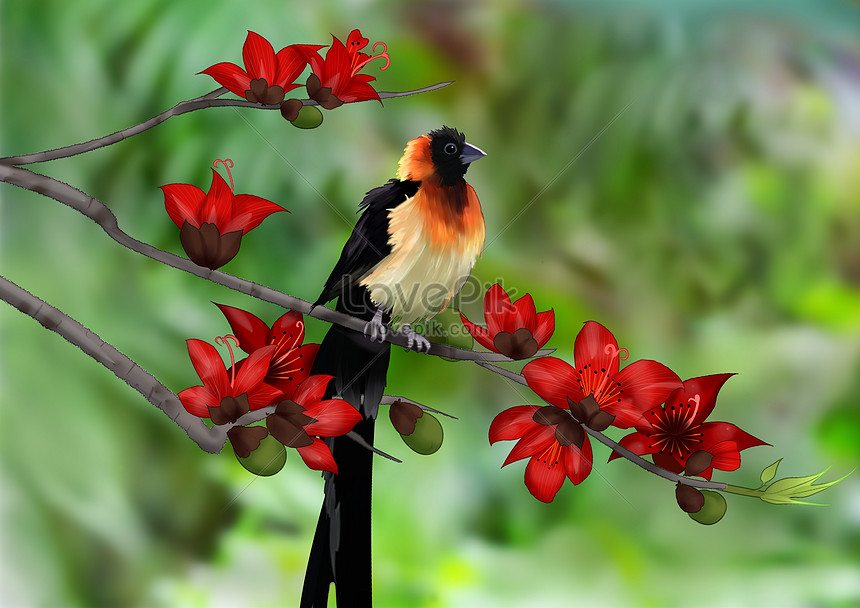 কী আর করি পকেট থেকে খুলে ছড়ার বই
পাখির কাছে,ফুলের কাছে মনের কথা কই ।
দলগত কাজ
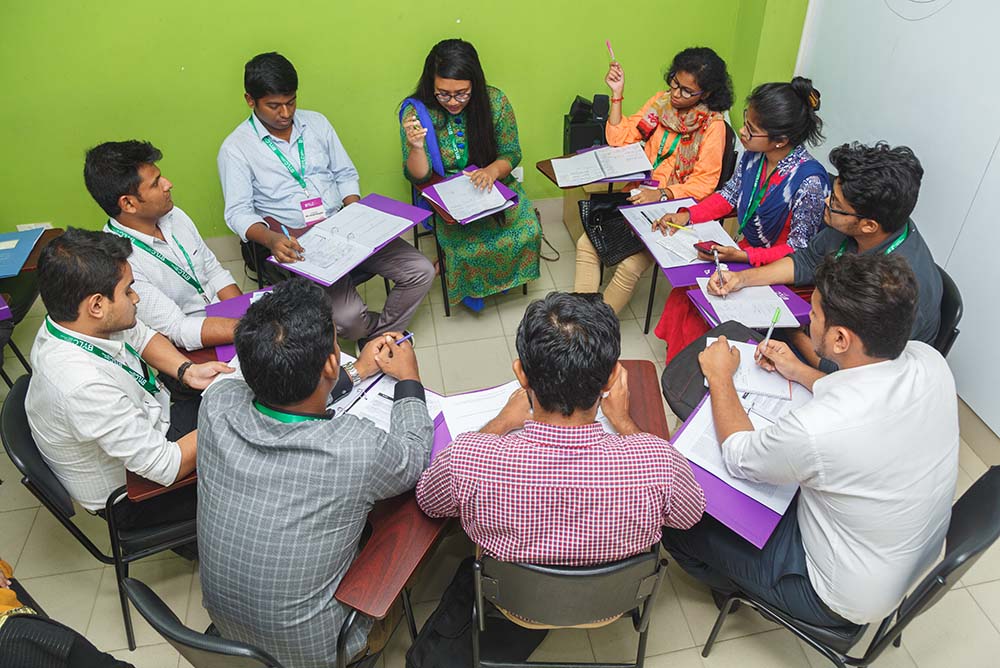 ১। জড় প্রকৃতি আর জীব প্রকৃতির মধ্যে যে নিবিড় সম্পর্ক বিদ্যামান তা দলে আলোচনা করে লিখ ।
মূল্যায়ন
১। কে কবিকে আয় আয় বলে ডাকে ?

২। দরবার অর্থ কি ?
বাড়ির কাজ
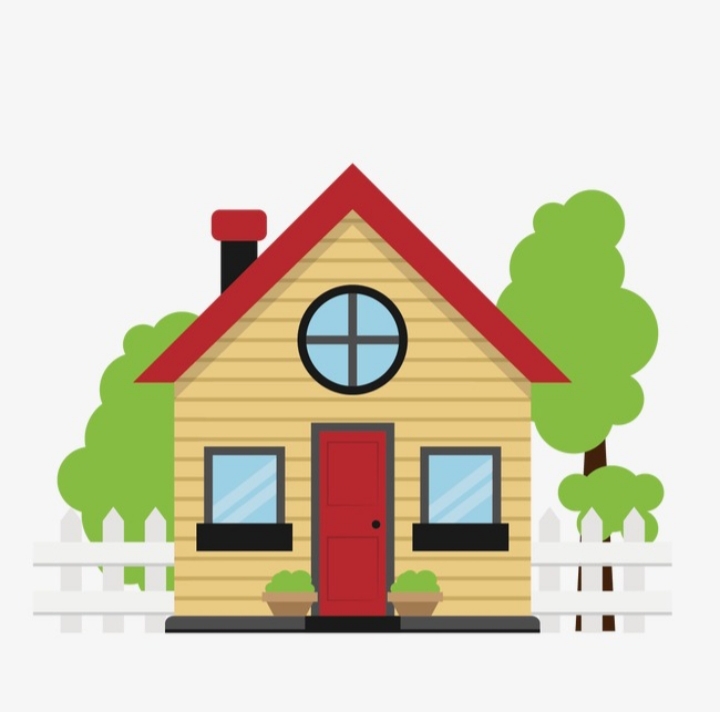 কবিতাটির বিভিন্ন অংশ অবলম্বনে একটি ছবি আকঁ।
ধন্যবাদ